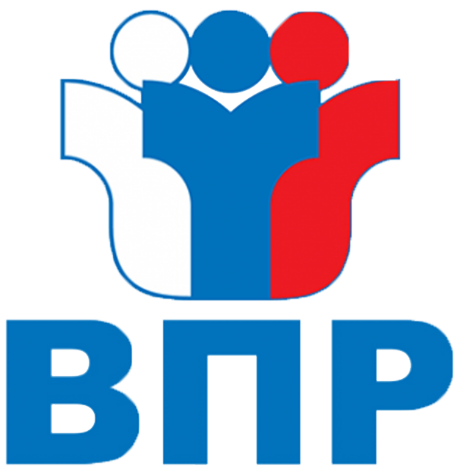 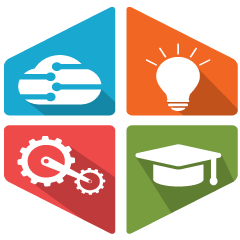 При поддержке учебного портала  tehurok.ru
Использование результатов всероссийских проверочных работ как путь к успеху ученика
Из опыта работы учителя русского языка и литературы МОУ – СОШ села Найтоповичи Унечского района Брянской областиСкорибченко Валентины Николаевны
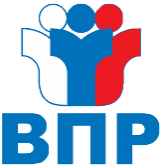 Цитата
«Необходимо, чтобы школьники получали прочные знания и на их базе смогли овладеть будущей профессией, добиться успеха, и в жизни быть востребованными и полезными для своей страны…»
Президент Российской Федерации В.В. Путин
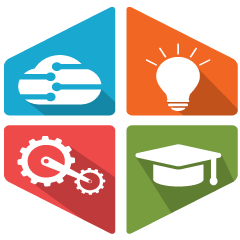 При поддержке учебного портала  tehurok.ru
Использование результатов всероссийских проверочных работ как путь к успеху ученика
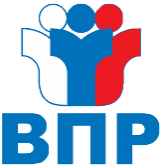 ВПР - Всероссийские проверочные работы - призваны оценить качество стандартного школьного образования, обеспечить единство образовательного пространства РФ.
Школе необходим мониторинг уровня подготовки обучающихся в соответствии с федеральными государственными образовательными стандартами, совершенствование преподавания учебных предметов и повышение качества образования в образовательных организациях. 
Задача учителя – подготовить школьников к комплексной проверочной работе, которая даёт ученику возможность увидеть свой уровень знаний по предмету, что, в свою очередь, создаст для ребёнка ситуацию стремления к успеху.
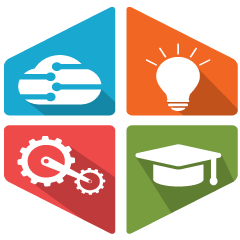 При поддержке учебного портала  tehurok.ru
Анализ результатов ВПР (сентябрь)
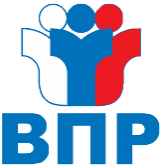 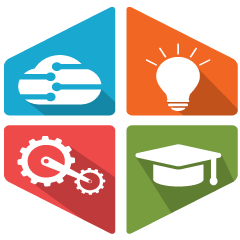 При поддержке учебного портала  tehurok.ru
Анализ результатов ВПР (март)
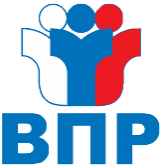 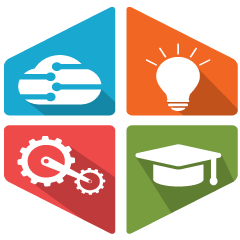 При поддержке учебного портала  tehurok.ru
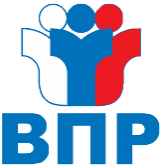 Анализ результатов ВПР в одном классе и дальнейшее построение поля проблем позволяют вести учёт выявленных пробелов для адресной помощи в ликвидации слабых сторон обучающихся.

 .
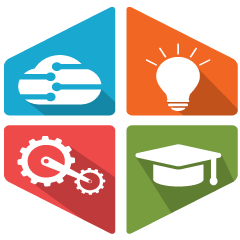 При поддержке учебного портала  tehurok.ru
Поле проблем
Поле проблем глазами учеников
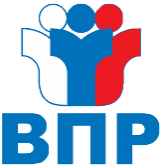 Направления адресной поддержкиУЧЕНИКОВ – ТРАЕКТОРИЯ индивидуального развития
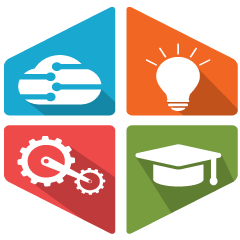 При поддержке учебного портала  tehurok.ru
Некоторые эффективные приёмы
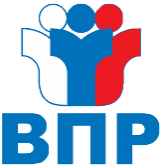 Анализ выполненных работ в формате беседы и практического занятия в виде работы над ошибками.
Рефлексия.
Знакомство с демоверсиями.
Приём «яркого пятна».
Выполнение стандартных заданий, сформулированных в нетрадиционной форме.
Использование собственного Интернет-ресурса.
Использование книг и онлайн-тестирования.
Психологическая подготовка обучающихся к проведению ВПР.
Индивидуальные консультации для детей и родителей.
Работа со слабыми учащимися в ГПД.
Участие в олимпиадах с сильными и одарёнными учениками и др.
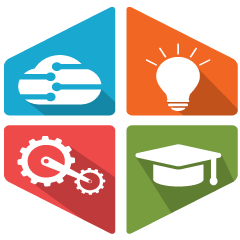 При поддержке учебного портала  tehurok.ru
Lorem ipsum dolor
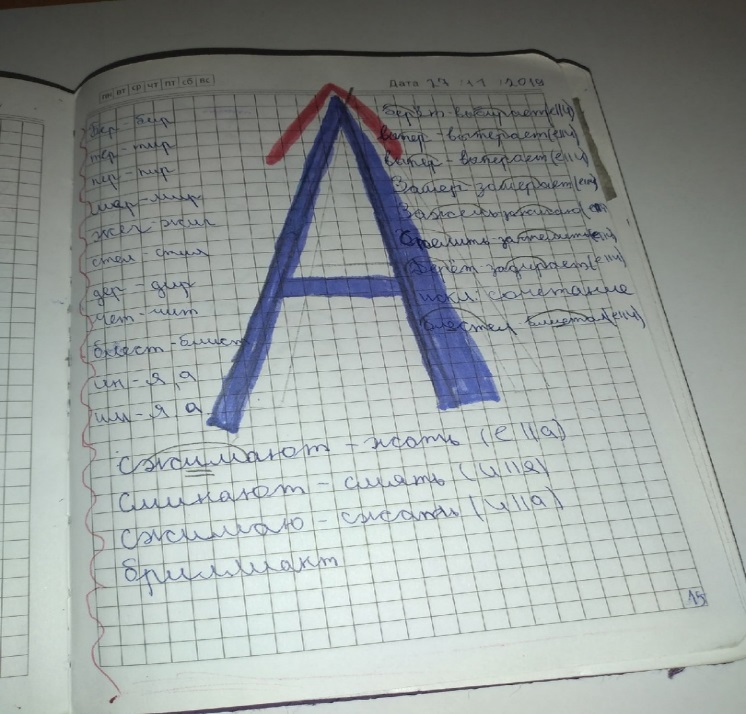 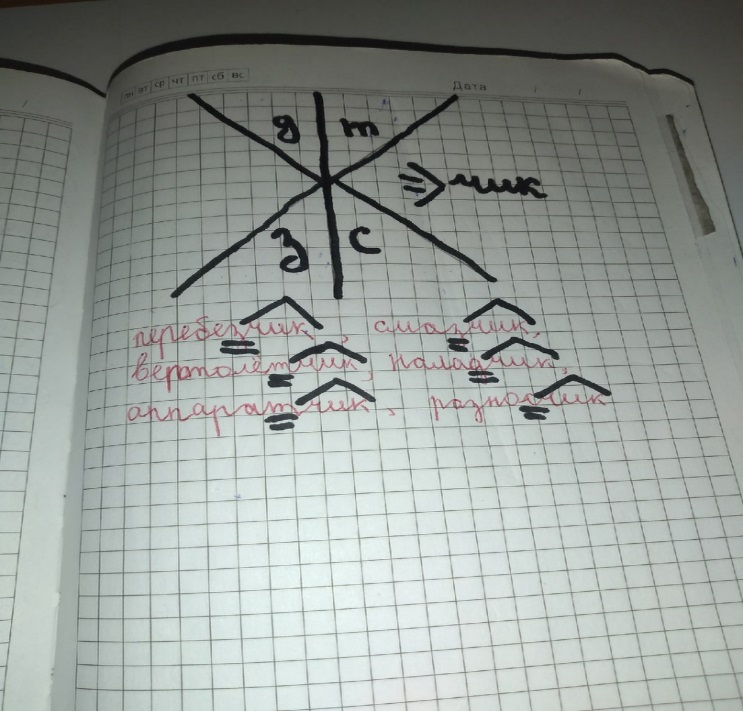 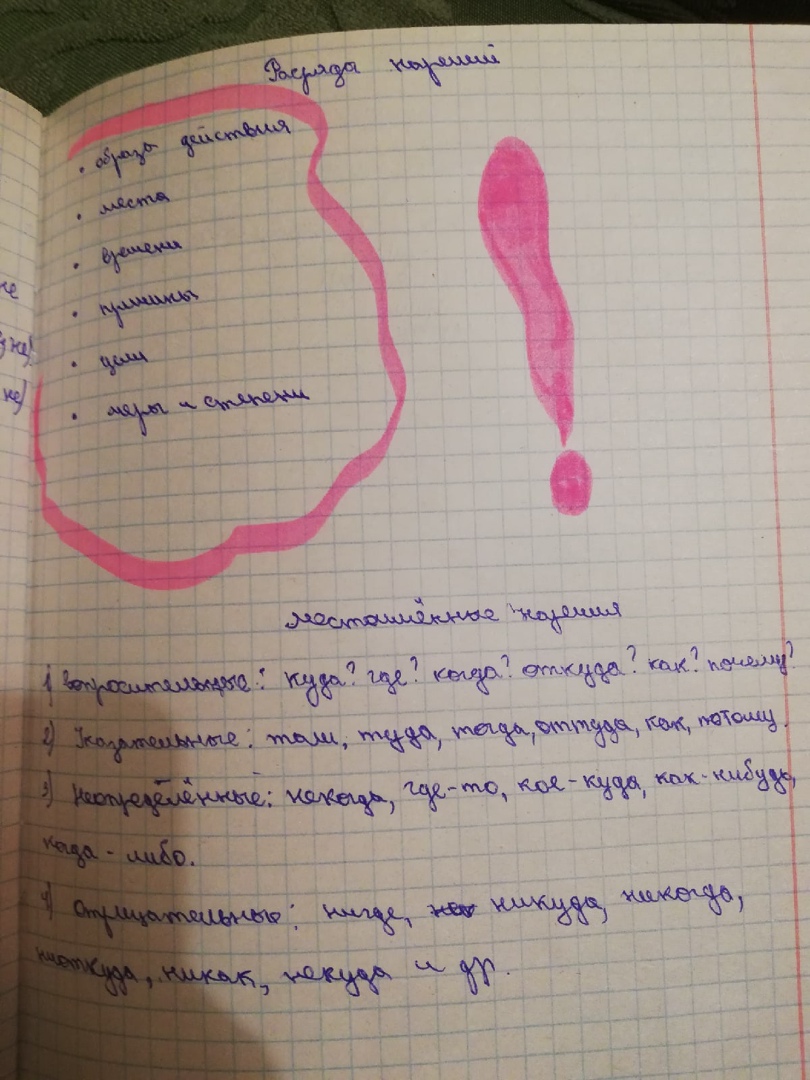 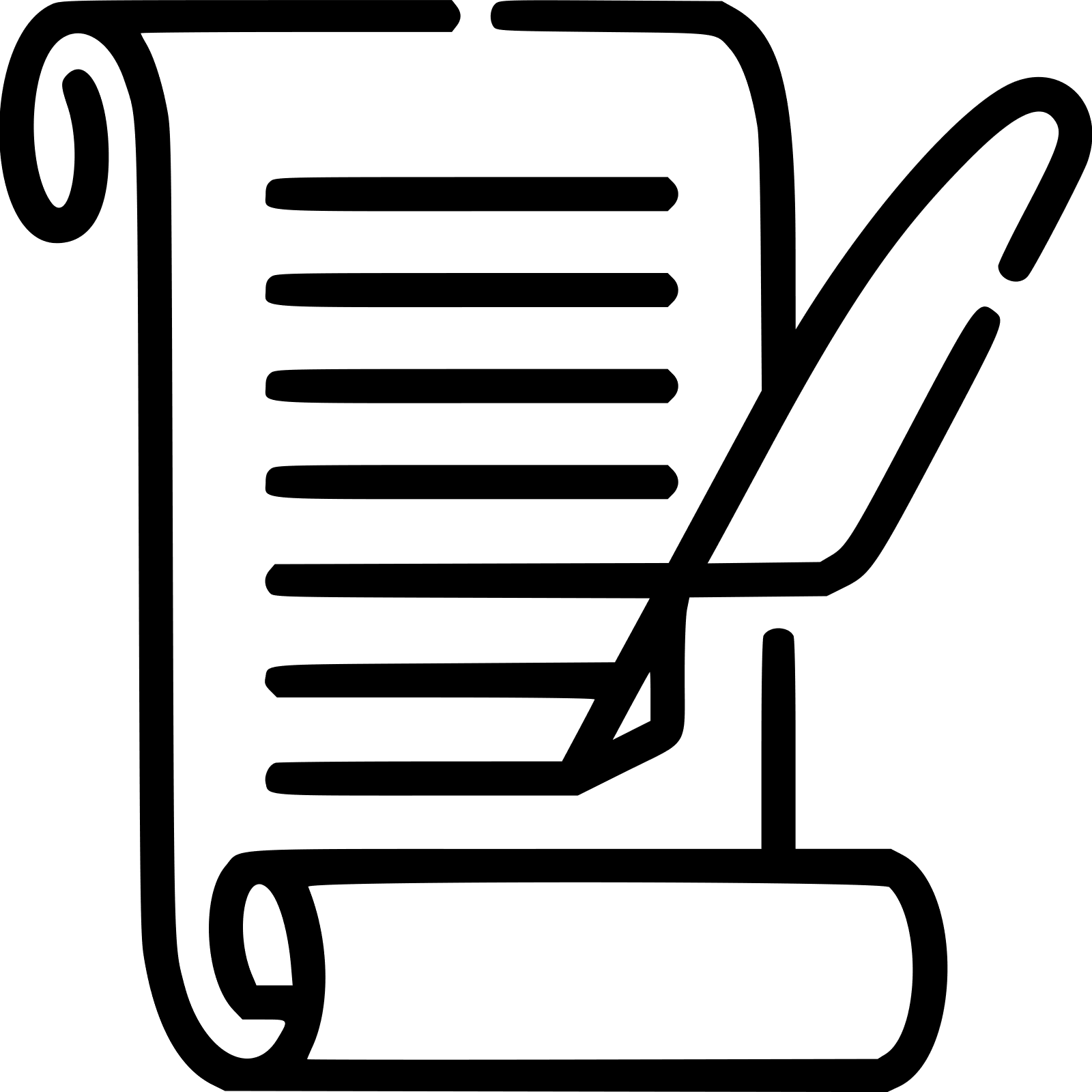 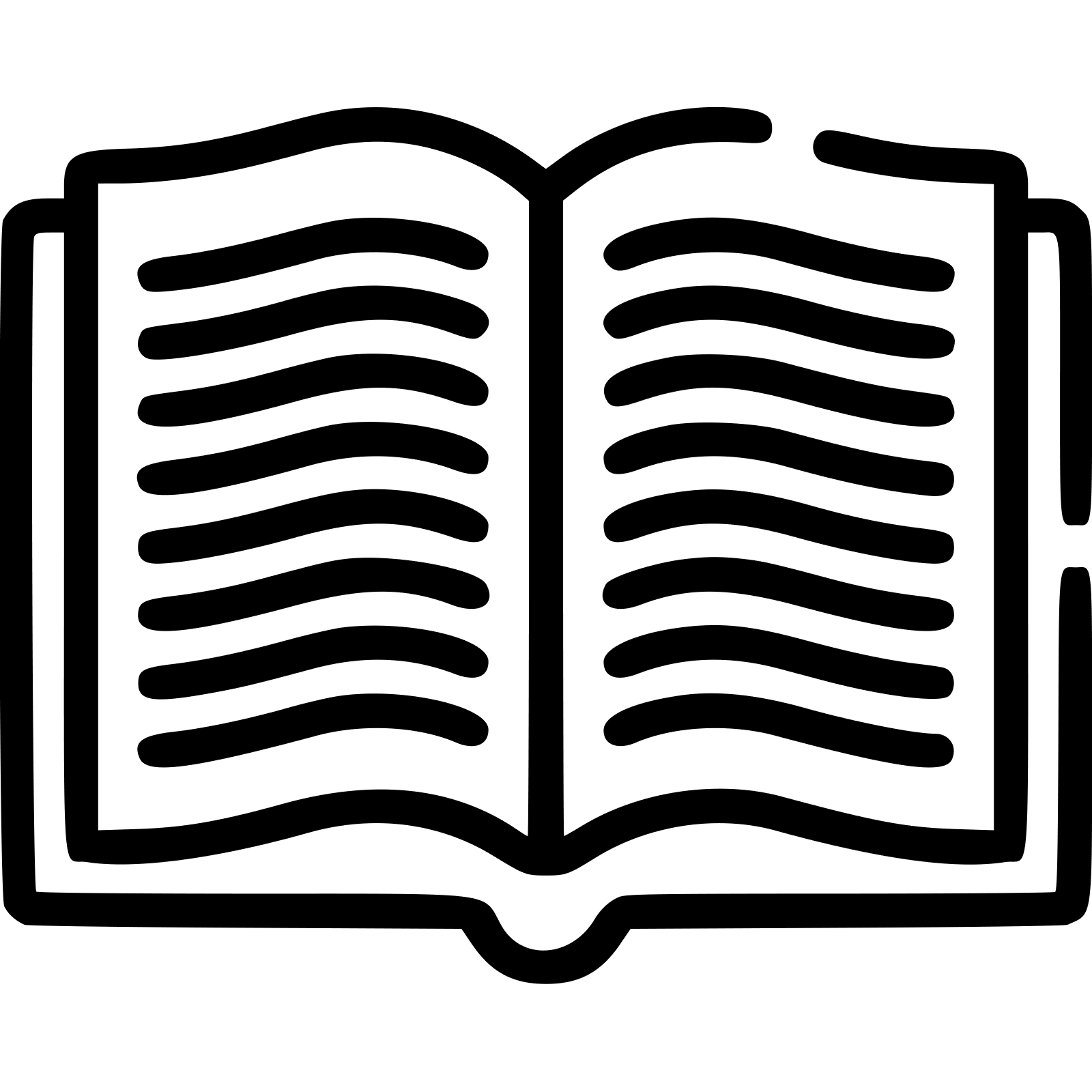 Lorem ipsum dolor sit amet, consectetur adipiscing elit, sed do eiusmod tempor incididunt ut labore et dolore magna aliqua. 
Ut enim ad minim veniam, quis nostrud exercitation ullamco laboris nisi ut aliquip ex ea commodo consequat. 
Duis aute irure dolor in reprehenderit in voluptate velit esse cillum dolore eu fugiat nulla pariatur.
СТРАНИЦЫ ДЕТСКИХ СПРАВОЧНИКОВ
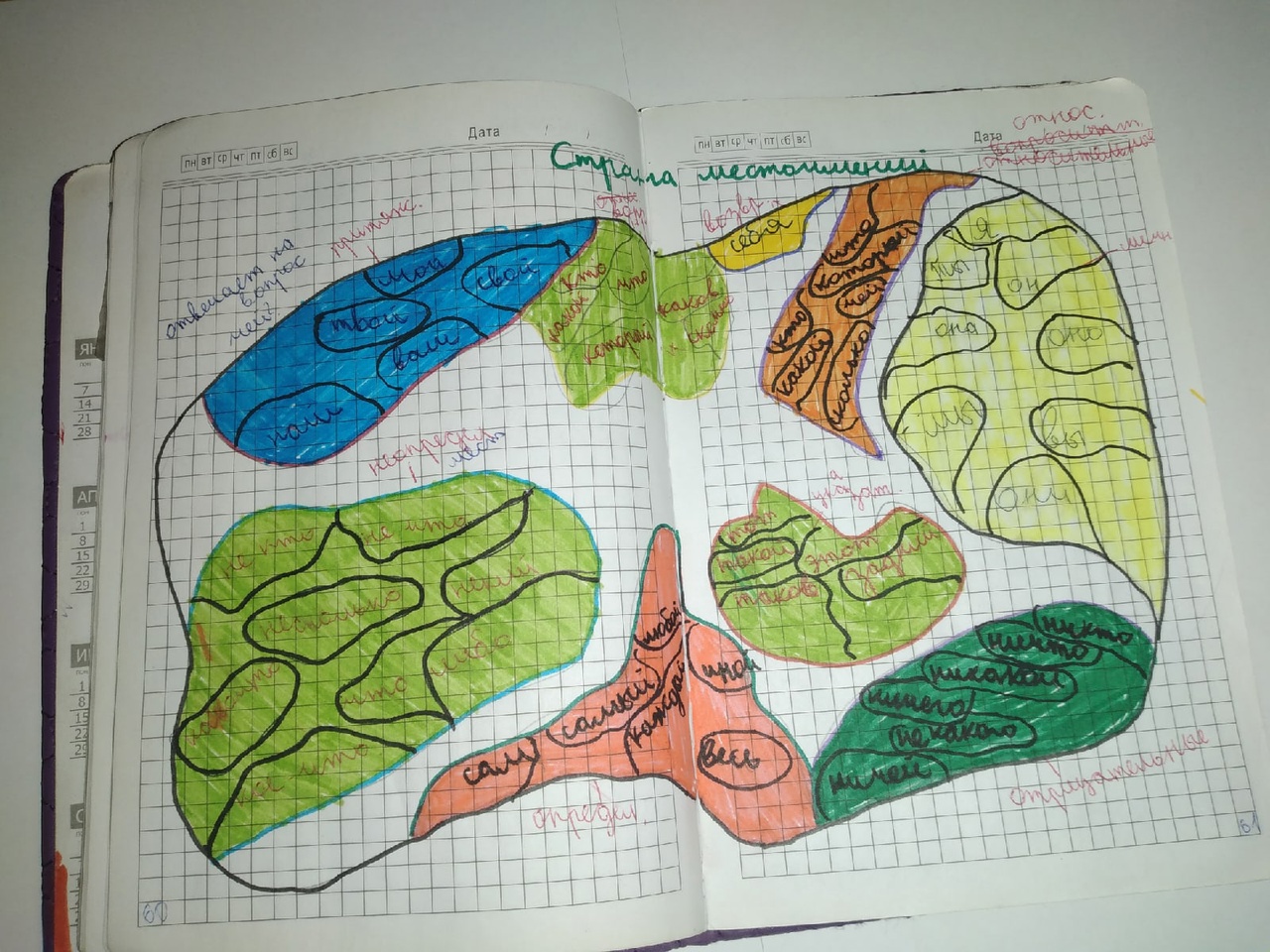 Lorem ipsum dolor sit amet, consectetur adipiscing elit, sed do eiusmod tempor incididunt ut labore et dolore magna aliqua.
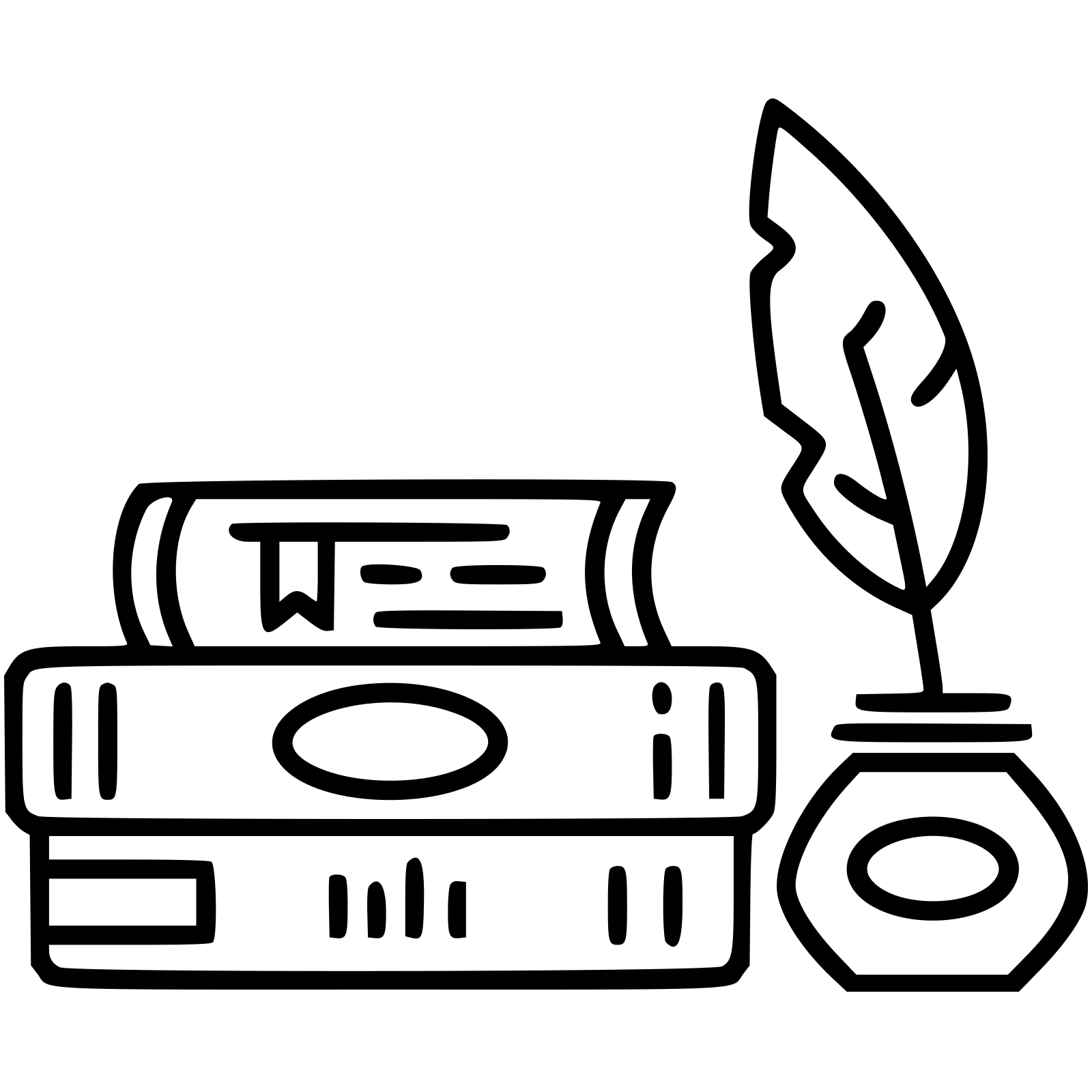 Lorem ipsum dolor sit amet, consectetur adipiscing elit, sed do eiusmod tempor incididunt ut labore et dolore magna aliqua.
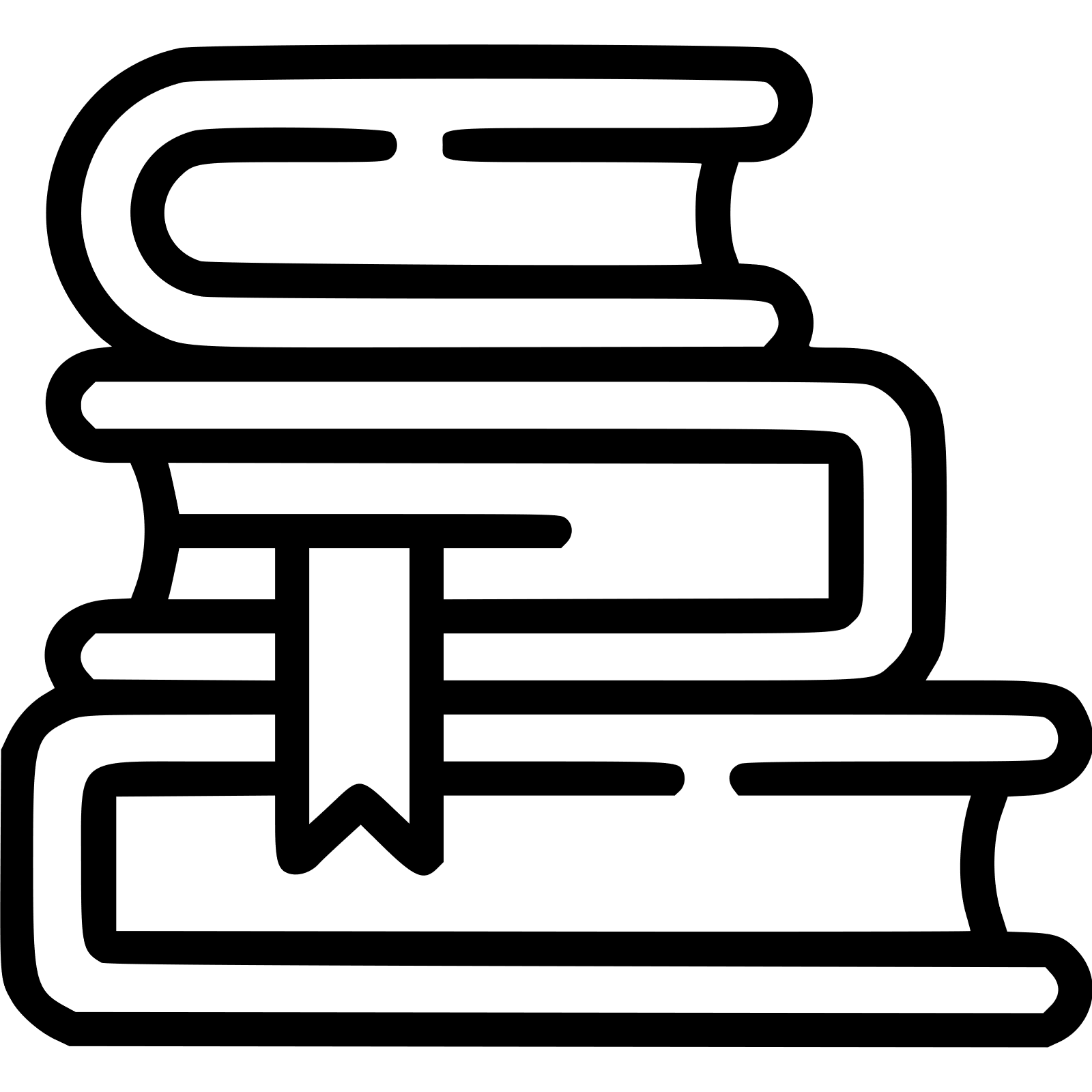 Выполнение стандартных заданий, сформулированных в нетрадиционной формеСложи карточку вдоль. Читай слова из левого столбика. Если сомневаешься, открой второй столбец и проверь себя!
Использование собственного Интернет-ресурса - tehurok.ru
Используемые ресурсы:
https://rus8-vpr.sdamgia.ru/
https://onlinetestpad.com/ru/test/245550-russkij-yazyk-8-klass-vpr-2020
https://skills4u.ru/school/russkij-yazyk/vpr/vpr-8-klass/
https://4ege.ru/vpr/59151-variant-vpr-po-russkomu-yazyku-onlayn-8-klass.html
Иванова, Г. Б. Использование результатов процедур оценки ВПР в повышении качества школьного образования / Г. Б. Иванова. — Текст : непосредственный // Проблемы и перспективы развития образования : материалы X Междунар. науч. конф. (г. Краснодар, февраль 2019 г.). — Краснодар : Новация, 2019. — С. 36-38.
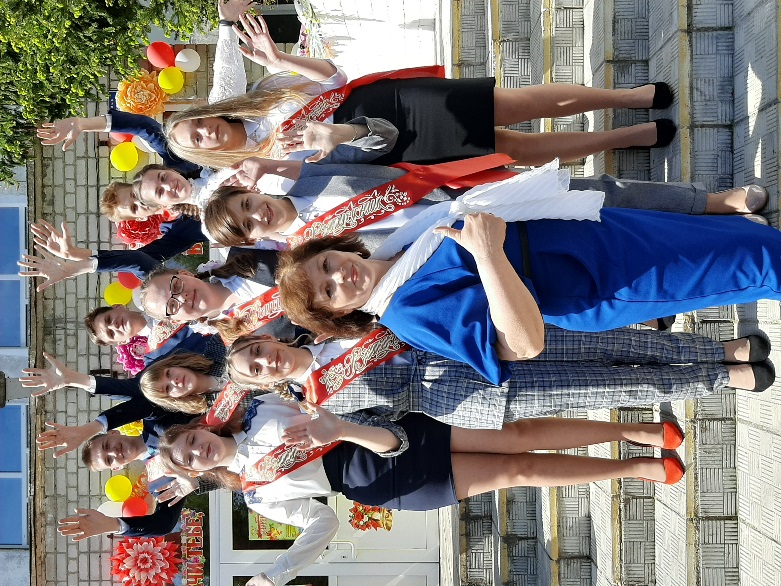 СПАСИБО !
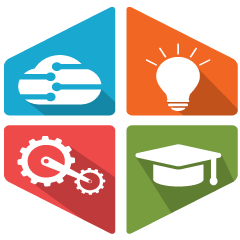 При поддержке учебного портала  tehurok.ru